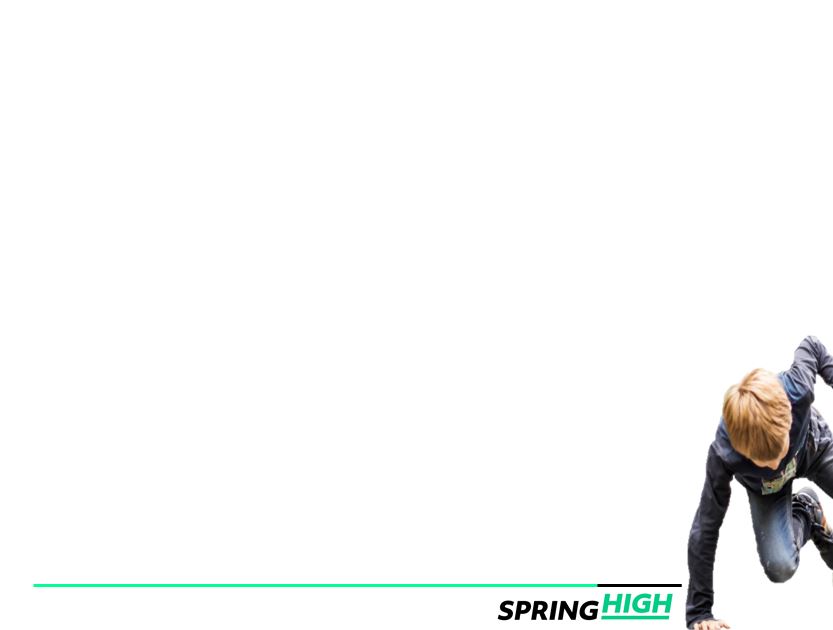 Open Dag 2018
Van harte Welkom!
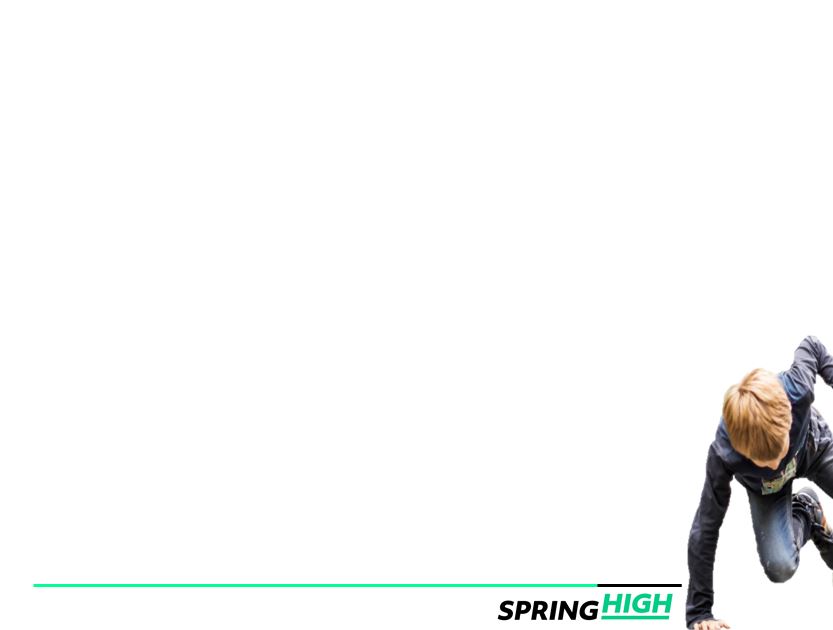 Spannend en leuk!
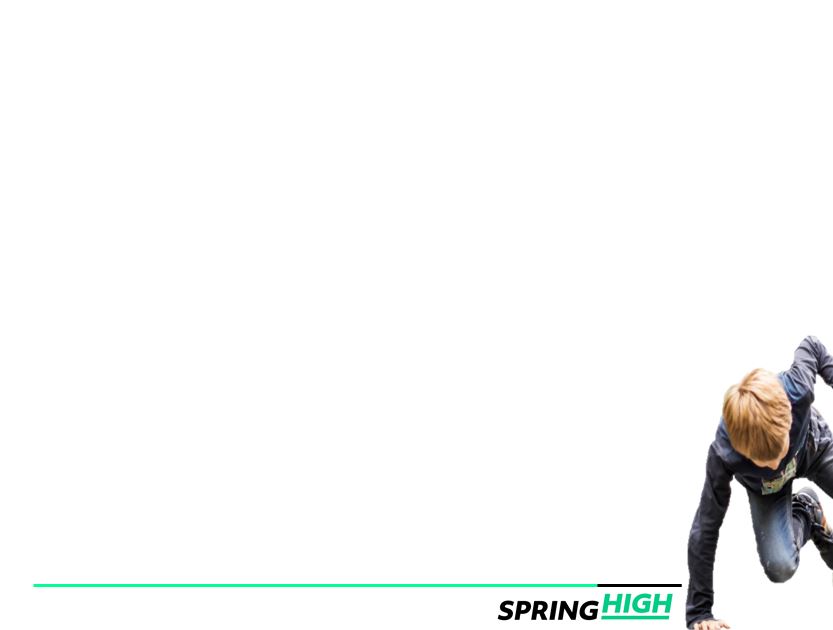 Leren zonder grenzen
Thema’s en domeinen
Leerdoelkaarten
Groei en ontwikkeling
Projecten
Creativiteit
Eigen inbreng
[Speaker Notes: Nederlands, Engels, wiskunde/rekenen, M&M, M,N&T, Sport, Lifestyle& bewegen, Taal&Cultuur
Thema’s km2 , interieur, BV spring High kantine, Schoolplein, 
Geen selectie tot eind onderbouw]
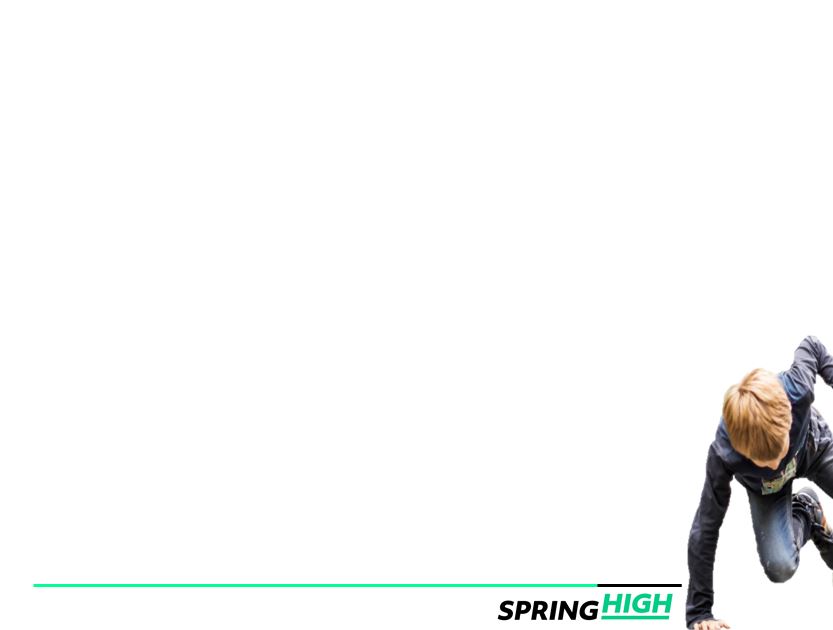 Out of the box
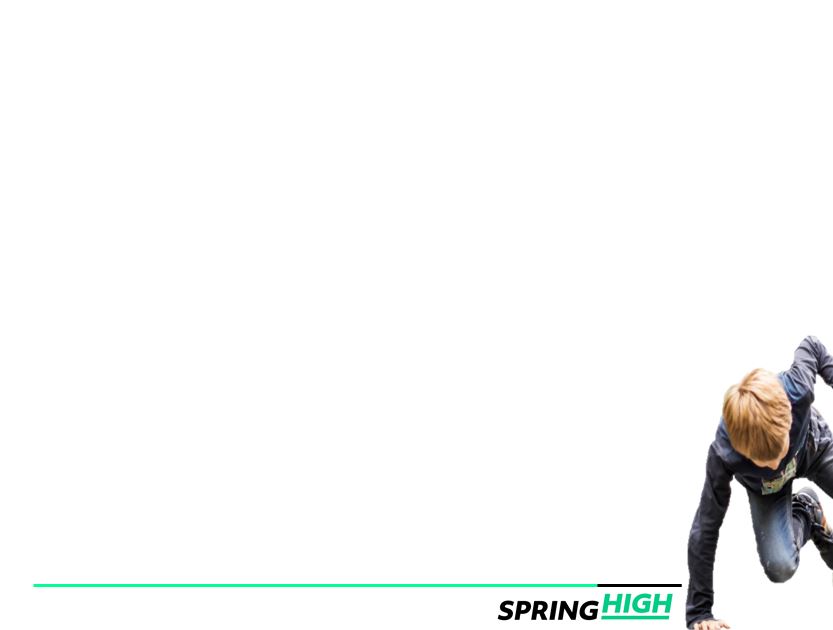 Spring High Skills
Samenwerken en samen leren
Zelfsturing; plannen en organiseren
Onderzoeken
Creatief denken
Analytisch denken
Kritisch denken en redeneren
Communiceren
Zelfinzicht
Motivatie; doorzetten
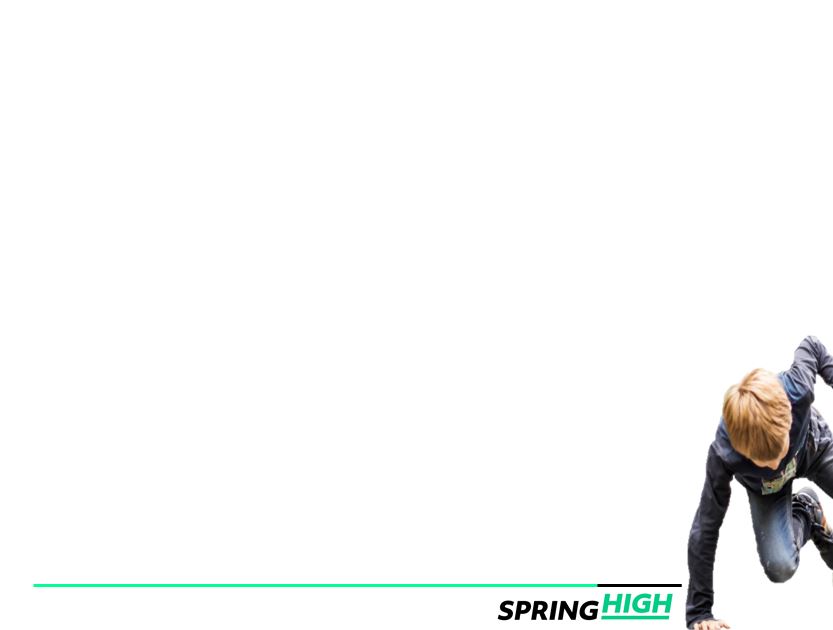 Spring High
Coaching en coaches
	 Stiltelokaal                   Reizen en uitwisselingen		Lean/Agile/Kanban
		Sport/bewegen (elke dag!)
SH-Toernooi		Leerplein		Kerstdiner/Sinterklaasfeest
    		Projecten in bedrijven
					Geen Huiswerk 
Excursies: musea en bezienswaardigheden
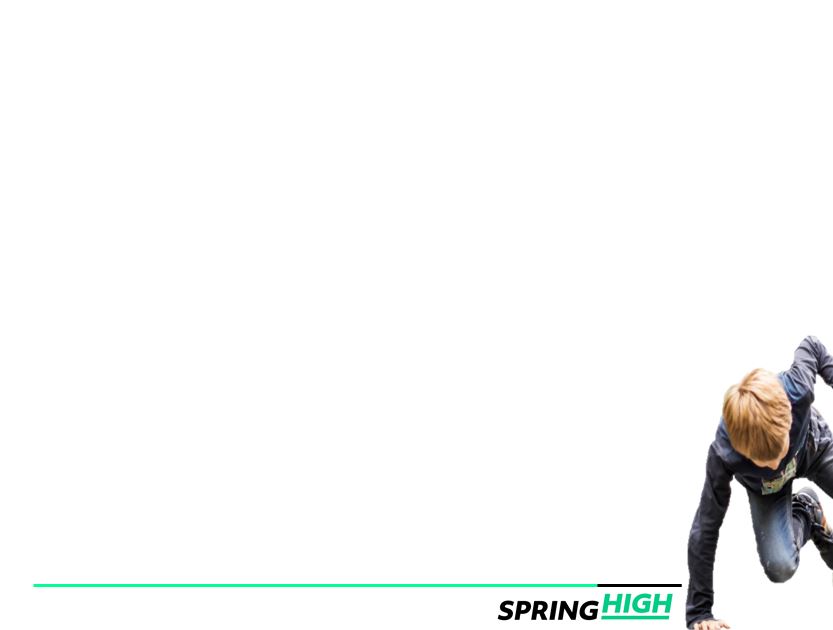 Een lesdag/week op SH
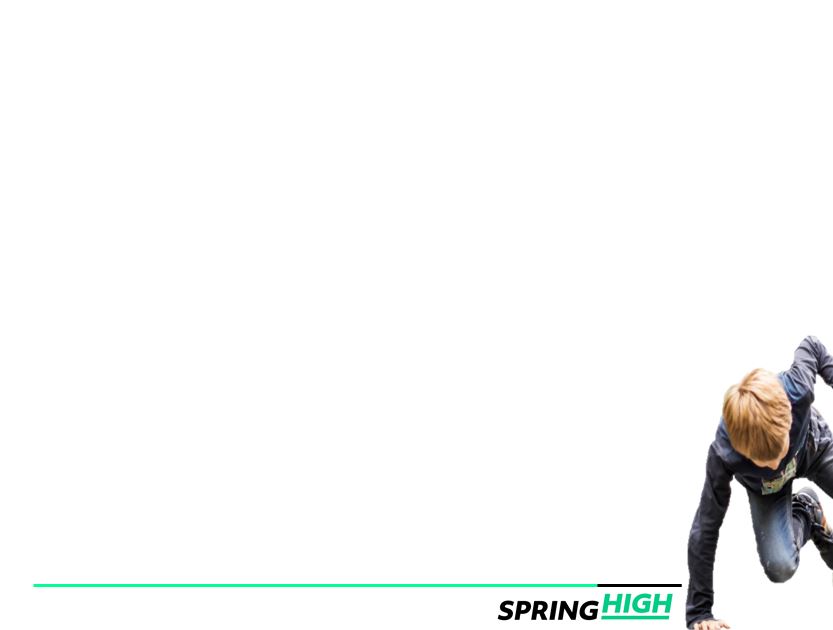 Ouders en Spring High
Voortgangsgesprekken onder leiding van leerling
Workshops door ouders
Direct contact tussen school en thuis (relatie voor prestatie)
Veel oudercontact onderling
Ouderadviesraad, zeer betrokken
Periodeafsluitingen met ouders
Samen leren, groeien en optrekken
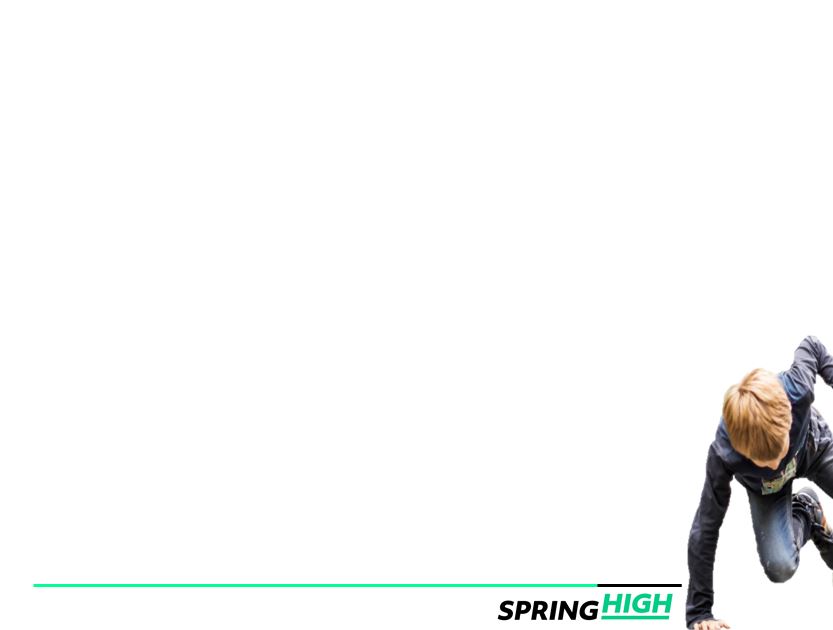 Meelopen, langskomen en aanmelden
Altijd welkom! 
Aanmelden periode van 5 maart t/m 16 maart

Even bellen of mailen:
info@springhigh.nl
0205893038
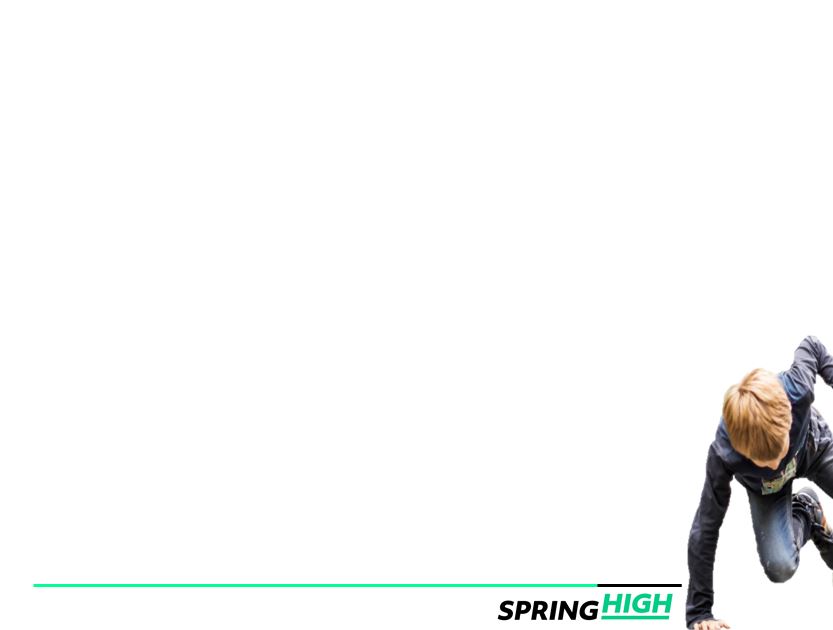 Voor nu……
Lesjes, activiteiten in Gymzaal, informatiekraampjes en inloop

Veel vragen aan leerlingen die rondlopen

Tot slot: quizje op Chromebook op Leerplein Geel
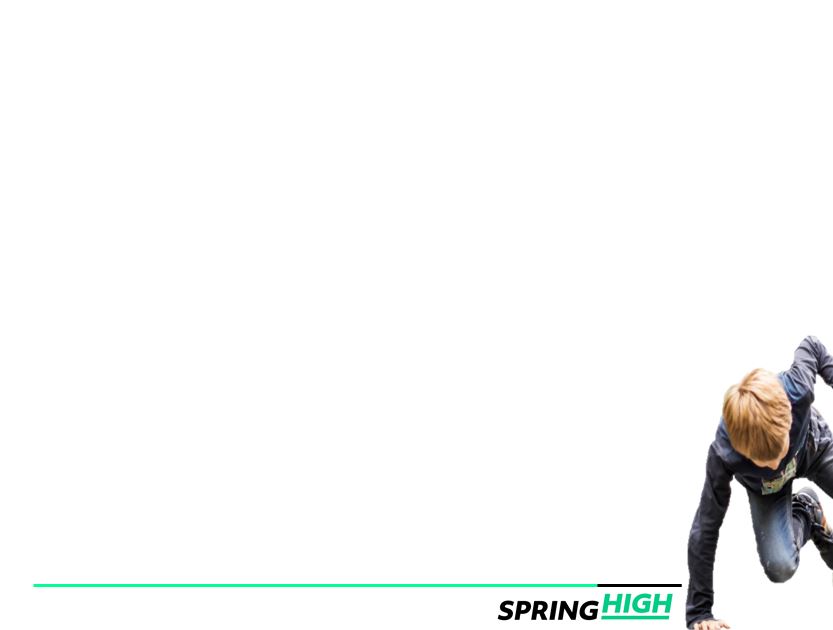 Social media
Facebook, SHnieuwwest

Twitter@SHnieuwwest 

           ……Like ons, volg ons…..
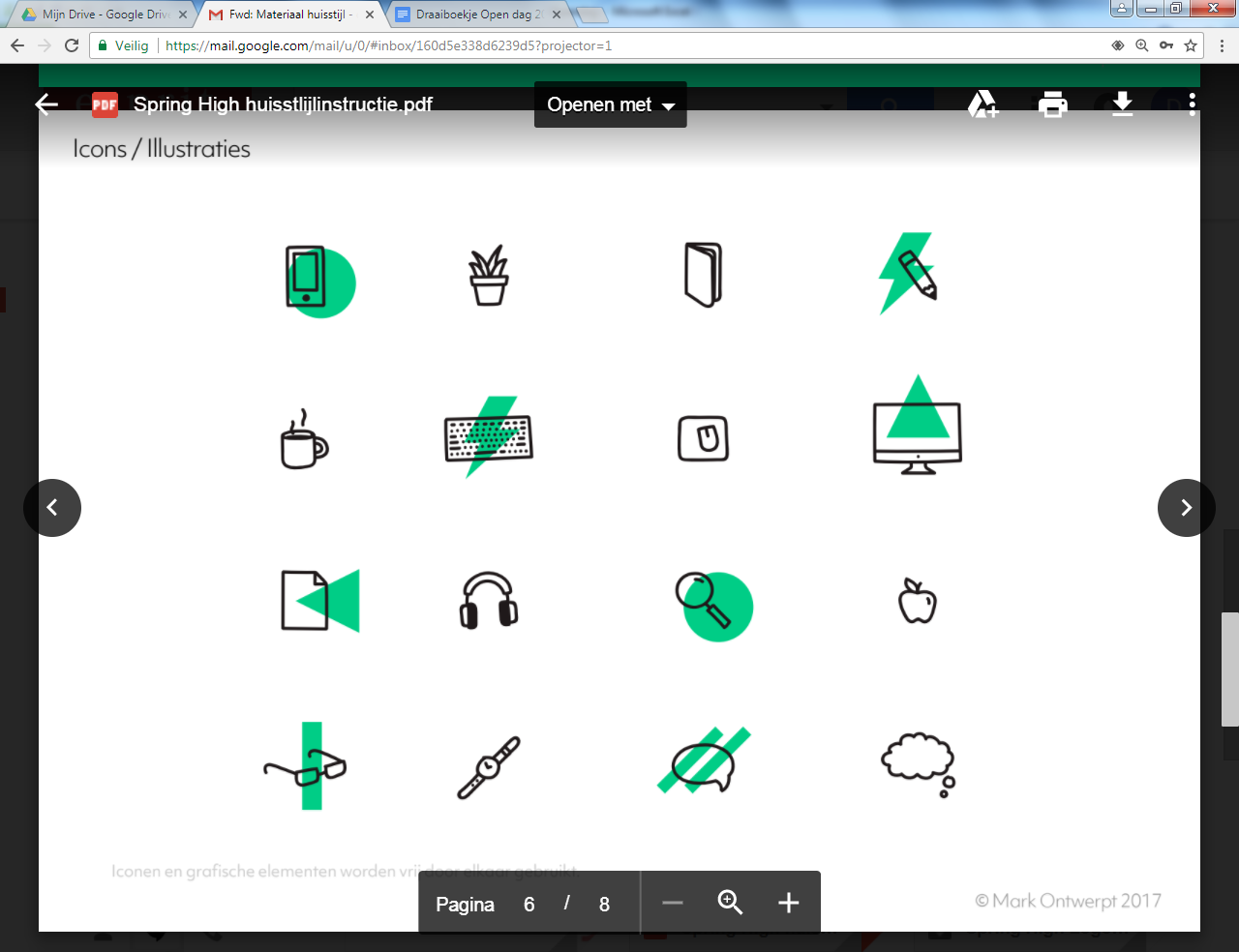